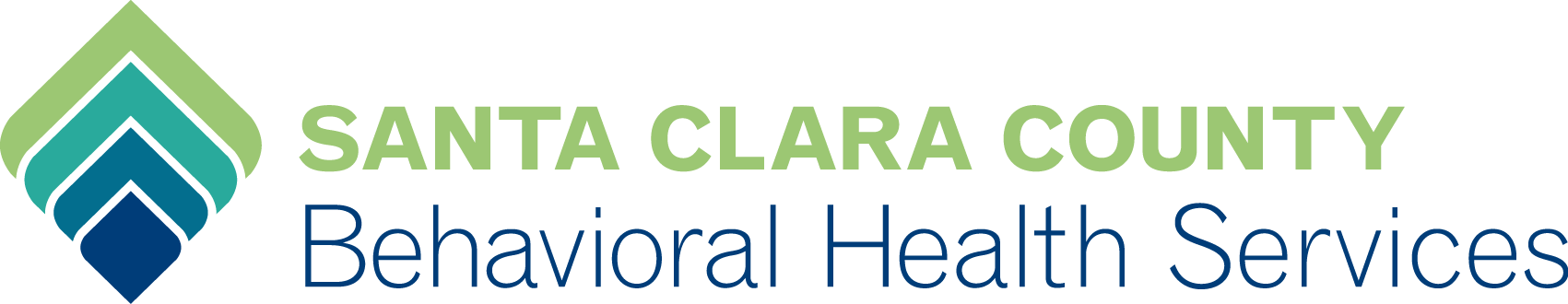 Proposed mHSA Innovations Projects
Mental health services oversight and accountability commission (MHSOAC)
November 16, 2017
Leading through our values
Supporting Wellness and Recovery =

Better Health for All

Consumer and Family Voice

Wellness and Recovery

Co-Occurring Capable

Trauma-Informed
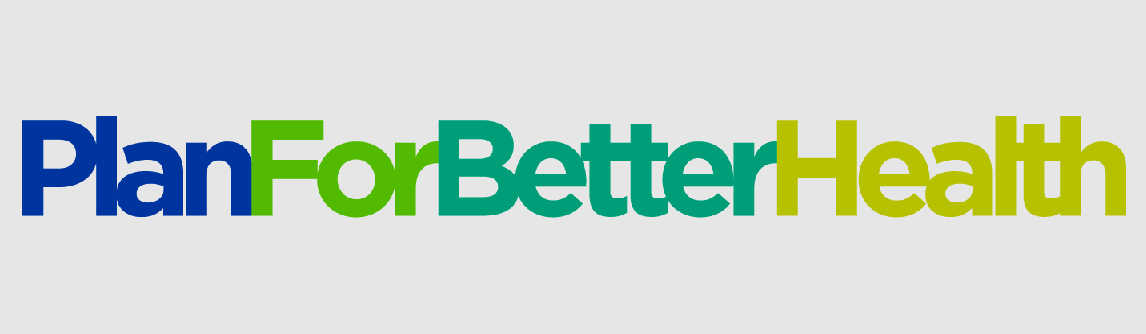 Santa Clara County’s Faith Communities
40% of Santa Clara County’s population stated belonging to a faith group (over 670,000 residents)
Source: Center for Religion and Civic Culture University of South California, 2015.
Faith Communities – Behavioral Health Services Partnership
Faith community leaders are often sought first among faith communities for behavioral health needs
Faith community leaders are often gatekeepers or “first responders” when individuals and families face mental health or substance use problems 
Faith community leaders can increase their understanding of the best practices and approaches to support consumers 
Behavioral health direct care providers can increase their understanding of the role of spirituality in long-term wellness and recovery
Source: psychiatry.org/faith
Faith-Based Training and Supports Project
Initiated by faith community leaders among the Santa Clara County Faith Based Collaborative, to educate faith communities about appropriate, supportive responses to those experiencing emerging and on-going behavioral health challenges
Community-led selection of Project Coordinators from diverse communities
Form a cohort of faith spiritual leaders and behavioral health direct care providers as an advisory group
Design and implement customized faith-based behavioral health training for faith community leaders
Design and implement faith-informed workshop series for behavioral health  direct care providers to learn about spirituality and faith in assisting faith communities
24 month project
Learning Goals
Does a comprehensive faith-based behavioral health training improve faith community leaders’ knowledge, attitudes and behavior in the identification, support and referral of individuals with behavioral health conditions? 
To what extent is stigma reduced among faith communities participating in faith-based trainings?
How does a faith-based training workshop series impact behavioral health direct care providers’ work with clients/consumers?
Client and Consumer Employment Climate
Two thirds of people with behavioral health challenges want to go to work (1)
Only 10% are employed (2)
Department of Rehabilitation (DOR) partnership serves general disability population
Expand employment opportunities to serve the SMI population
Source: (1) Bonds, 2016.
	 (2) http://www.samhsa.gov/data/sites/default/files/California.pdf
Employment as a Wellness Goal
Adopt Individual Placement & Support Supported Employment (IPS/SE) model at three sites serving up to 150 transition-age youth (TAY), adults and older adults with behavioral health conditions (including co-occurring)
Transform how the overall system embraces employment and normalizes employment as a wellness goal for behavioral health clients with zero exclusions
Shift from a discreet program to a critical component of recovery and an element of treatment
Three-year project
Learning Goals
To what extent does the new employment approach impact those in the County system who are currently unemployed in the following measures:
Percentage of program participants who participate in IPS/SE
Percentage of program participants with identified employment goals
Average number of hours worked per week
Total hours worked during the year
Total earnings during the year
Total months employed
What are the overall outcomes identified by Santa Clara County clients/consumers participating in IPS/SE?
Addressing crisis and post crisis needs
A recent study conducted by the Centers for Disease Control and Prevention (CDC) in Santa Clara County found:
Hospitalizations for suicide attempt/self‐injury increased from 2004 to 2014
Emergency Department visit rates for both Palo Alto/Stanford and for Morgan Hill are both higher than the rates for Santa Clara County overall
62% of suicides among 10-24 year olds in Santa Clara County occurred in ages 20-24
29% had prior suicide attempts
Suicide is the second leading cause of death among 18 – 24 year olds
Source: https://www.sccgov.org/sites/phd/hi/hd/epi-aid/Pages/epi-aid.aspx
Psychiatric emergency response team (PERT) and peer linkage
Pilot two county-operated teams in first 6 months in partnership with City of Palo Alto Police Department and Santa Clara County Sherriff’s Office
Roll out at least two additional teams in Santa Clara County 
Provide post-crisis services specifically for ages 18-25 through a peer support network
Partner with local jurisdictions on PERT 
24 months project
Learning Goals
In addition to feasibility checks and tracking all project activities, client/consumer outcome impact will be prioritized to address the following learning goals:
Can the measures show improved outcomes for youth participating in peer linkage project and how does this support increase help-seeking behavior?
Can comparisons with existing stand alone CIT efforts with PERT model show benefits of a combined approach?
To what extent does SCC PERT improve law enforcement attitudes and abilities to safely respond to mental health related calls, link people to mental health services, and possibly reduce the number of persons with mental illnesses entering the front door of the criminal justice system?
Improving behavioral health outcomes for all youth
Young people with emerging mental health issues have difficulty finding timely, appropriate treatment and a service system that can respond to their needs
Young people rarely receive holistic services even though mental health problems often coexist with other physical, social and emotional problems
Young people often seek health, social service, or justice systems until their mental health problems have become more severe and often more difficult and costly to treat
Source: Adelsheim, S., Tanti, C., Harrison, V., and King, R., (2015). headspace: US Feasibility Report.
Project overview
Adapt and replicate the headspace model – a “one stop shop” integrated health and mental health care by physicians, on-site psychiatric services, alcohol and drug treatment, educational and employment services for youth ages 12-25
A community-driven approach that has been successful in a national health insurance model
A 2015 headspace feasibility study concluded that there is clear value in developing this model in the US, since currently there is no similar public mental health early intervention structure in place for young people in the US
Source: Adelsheim, S., Tanti, C., Harrison, V., and King, R., (2015). headspace: US Feasibility Report.
Headspace: Ramp up
Recruit and maintain youth advocacy councils (for up to two sites)
Build Supported Employment and Education Specialist to ensure comprehensive youth-engaged services
Find turn-key center locations in high youth density areas and commuter access corridors
Build implementation and evaluation infrastructures
Create a new model for public/private billing, thus providing a new service model for other counties and states
BHSD will return in Spring 2018 with a headspace framework for funding to cover up to four years of implementation 
Ramp Up Phase: 8 months
Learning Goals
The learning goals of the Ramp Up Phase are focused on the BHSD-Stanford Team collaboration in designing a comprehensive, data collection system and a plan to systematically capture information from both private and public sector services 
Infrastructure and sustainability analysis would include:
Service activity 
Client profile
Program/service outcomes/effectiveness
Program/service awareness
Services integration
Increased accessibility for marginalized youth clients 
Cost/financial sustainability
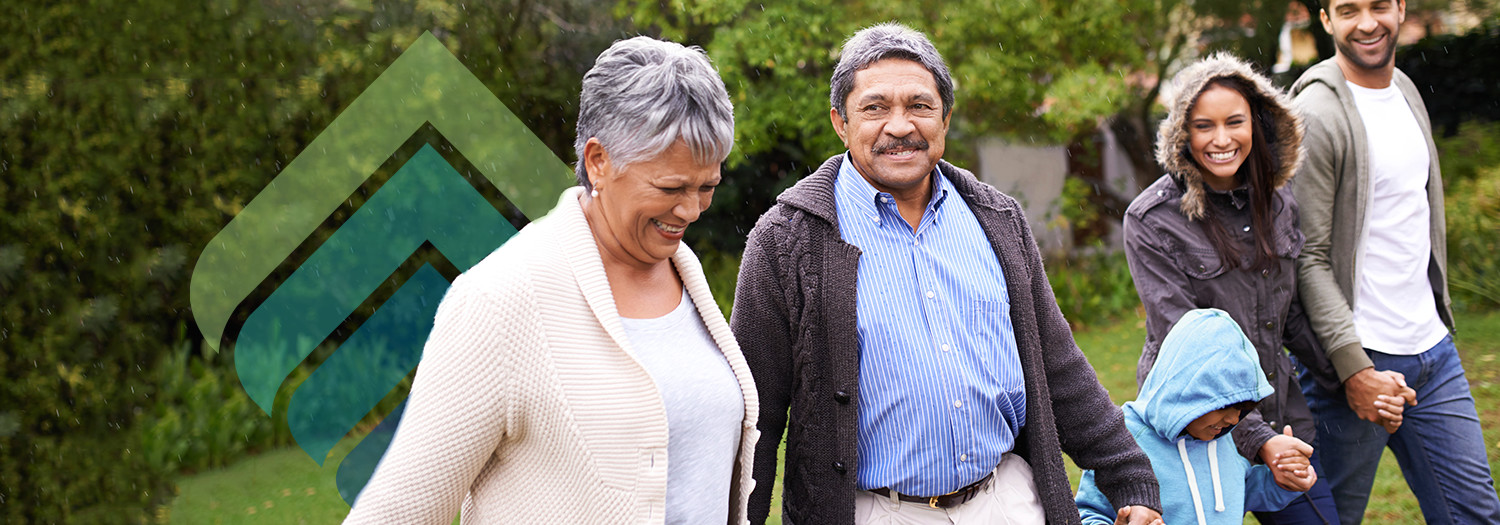 Comments & Questions
Thank you
Toni Tullys, MPA
Director, Behavioral Health Services
 
Steve Adelsheim, MD
Director, Stanford Center for Youth Mental Health and Wellbeing 

Jeanne Moral
Senior Health Care Program Manager, System Initiatives
 
Evelyn Tirumalai, MPH
MHSA Coordinator
 
Lily Vu, MSW
MHSA Innovations Coordinator
Proposed Motion
Proposed Motion:
MHSOAC approves Santa Clara Count’s four (4) Innovations Projects as follows:
1. 	Client and Consumer Employment Project
	Amount: $2,525,148
	Project Length: 36 months
2. 	Faith-Based Training and Supports Project
	Amount: $608,964
	Project Length: 24 months
3. 	headspace
	Amount: $572,273
	Ramp up Phase: 8 months
4. 	Psychiatric Emergency Response Team (PERT) and Peer Linkage
	Amount: $3,688,511
	Project Length: 24 months